Youth Business Alliance
Joshua lau
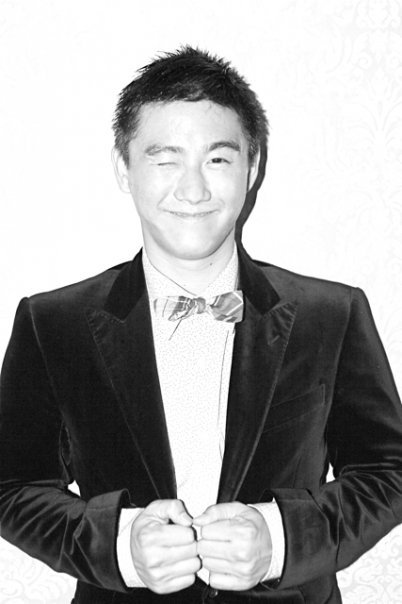 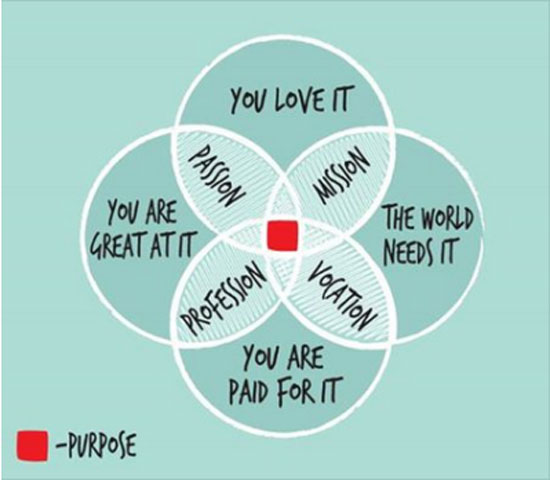 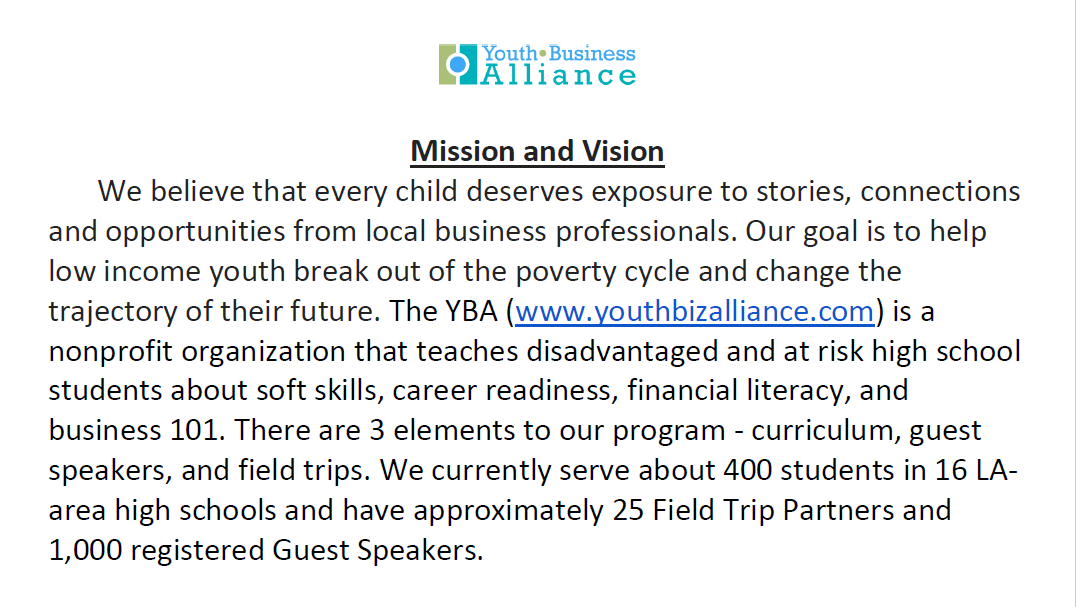 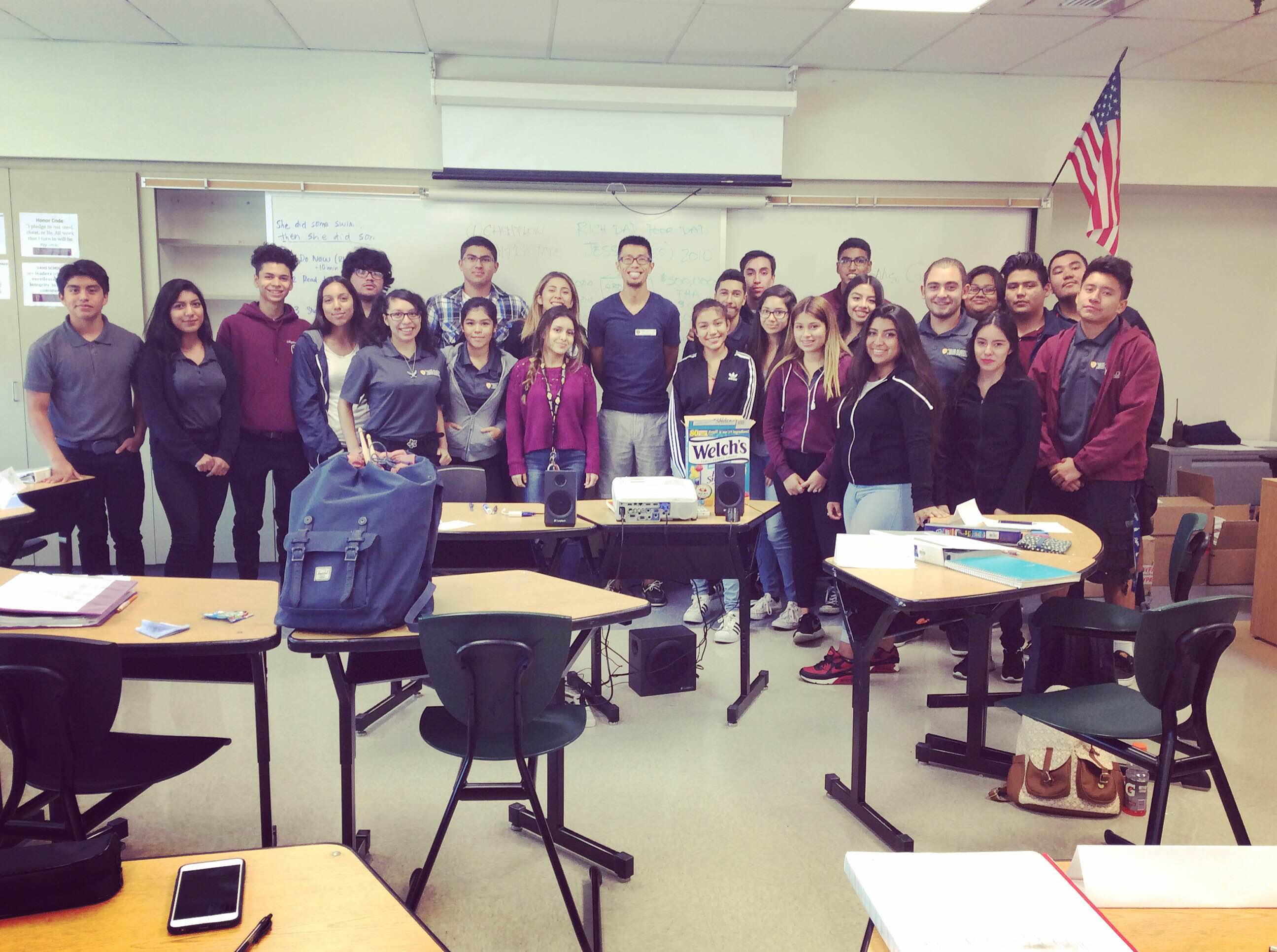 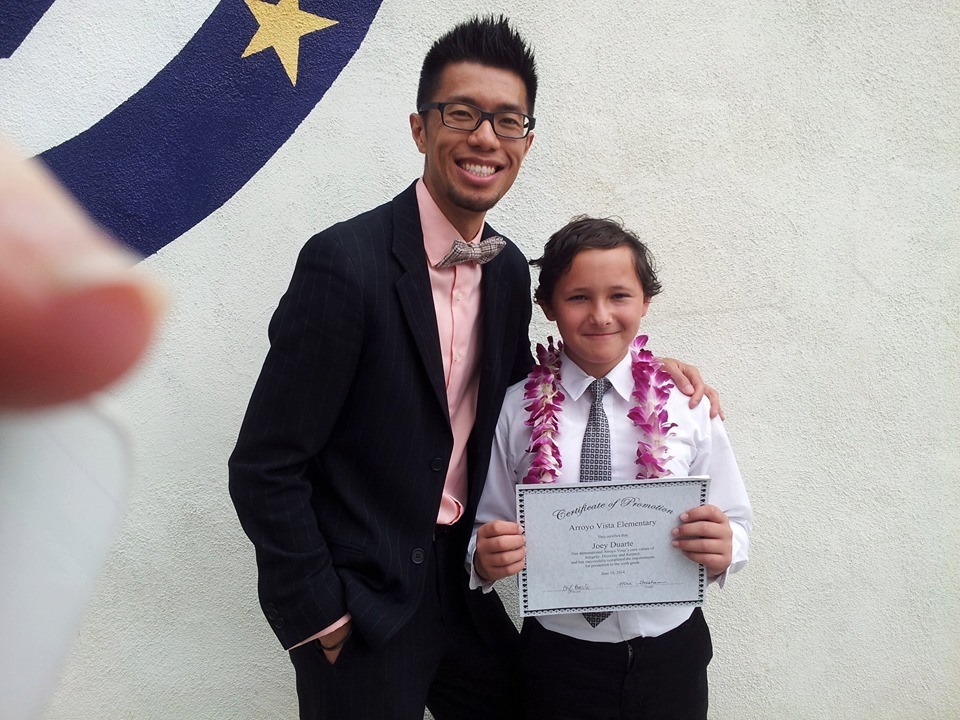 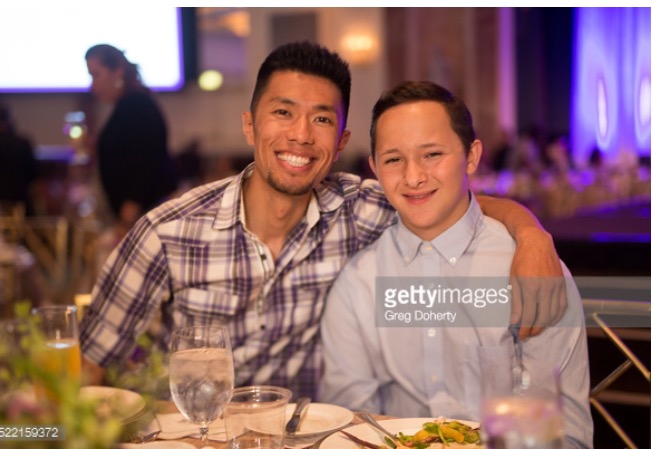 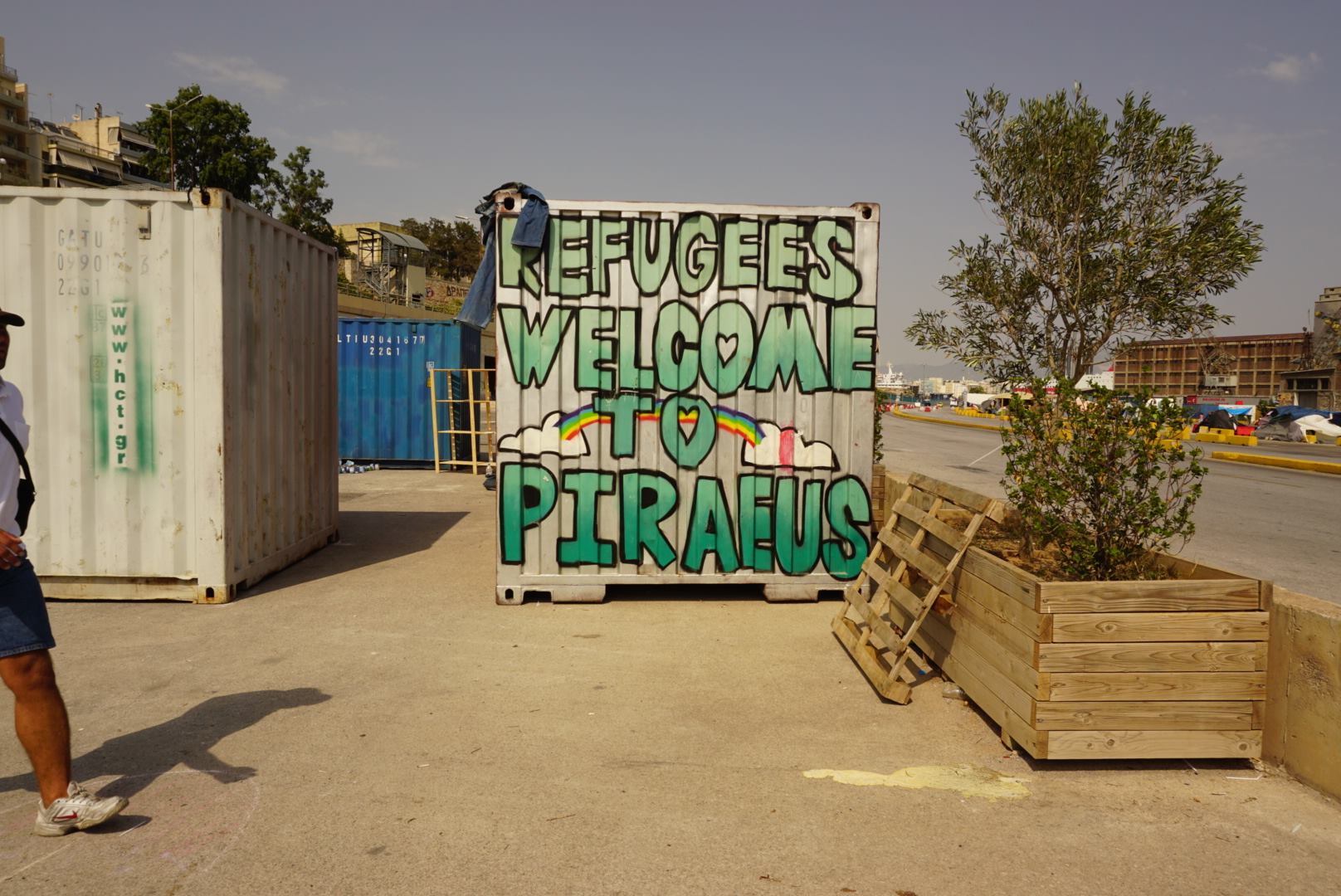 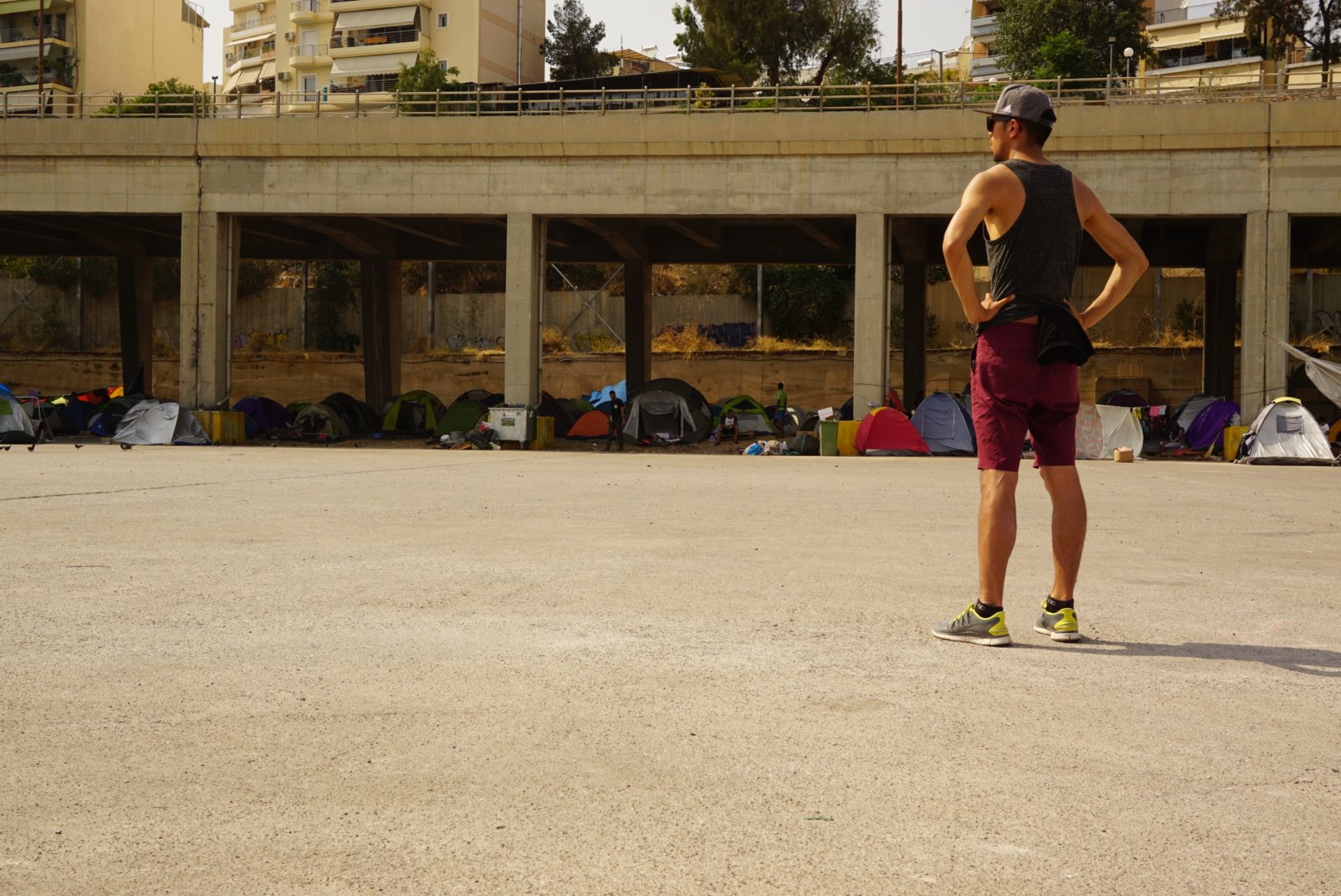 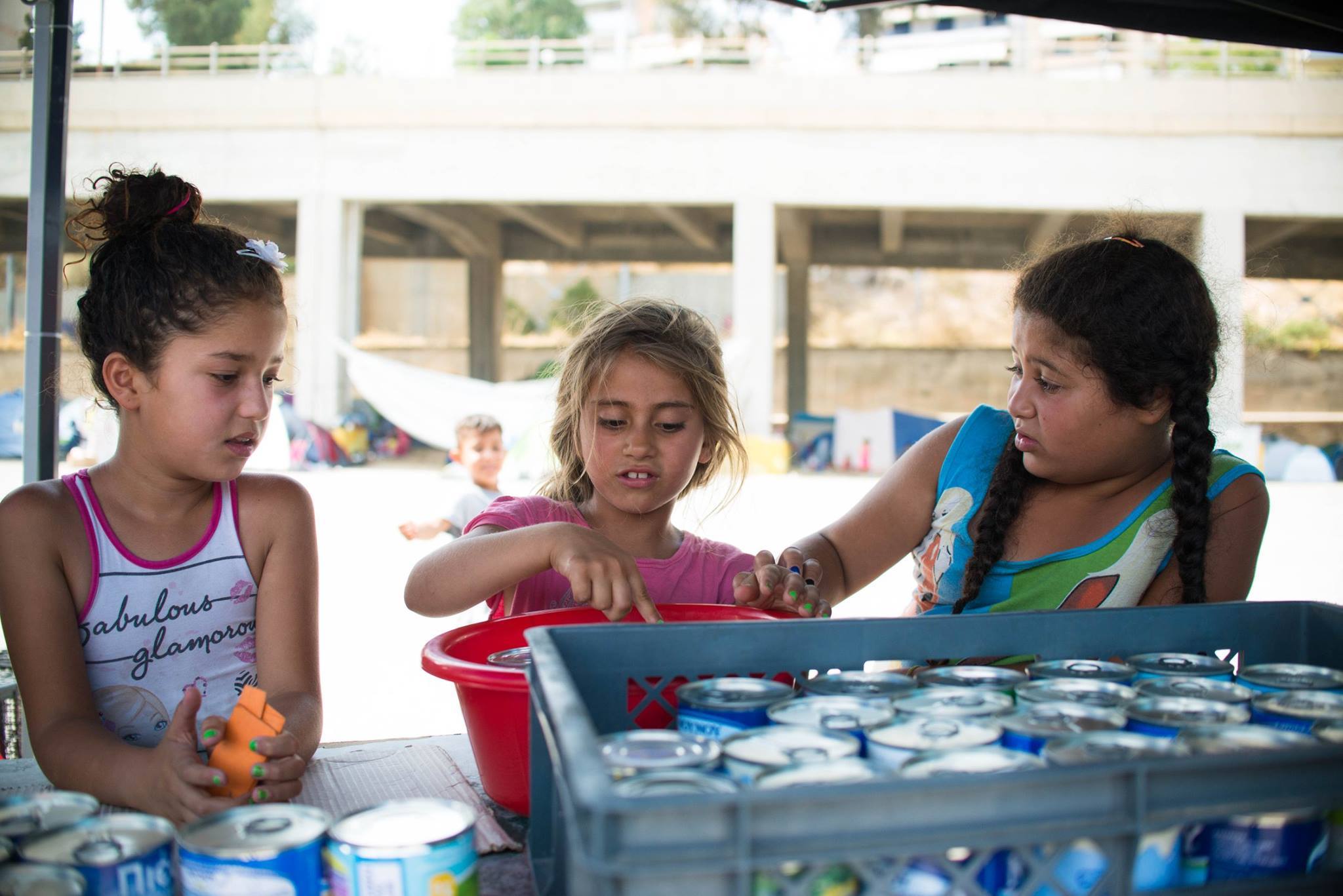 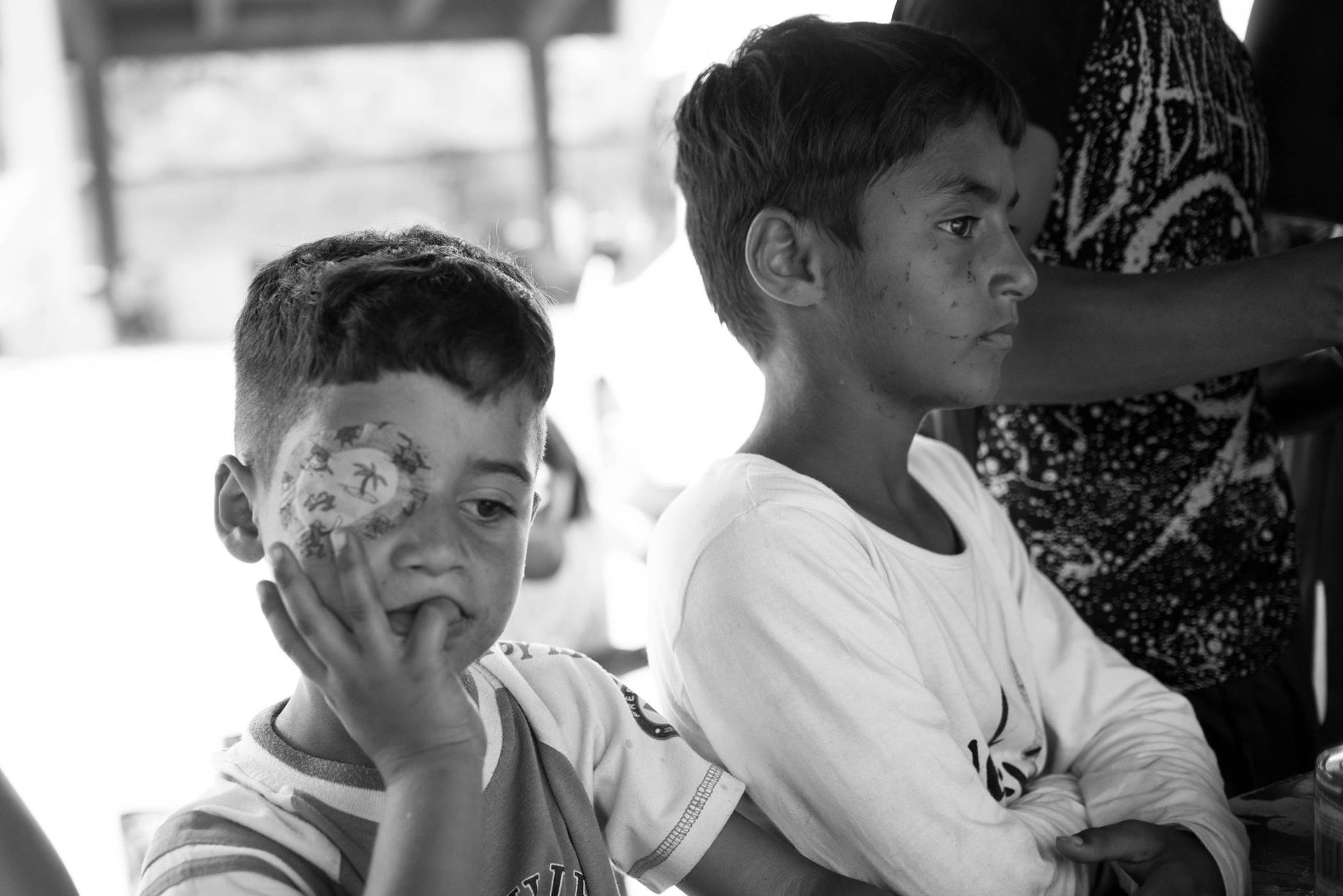 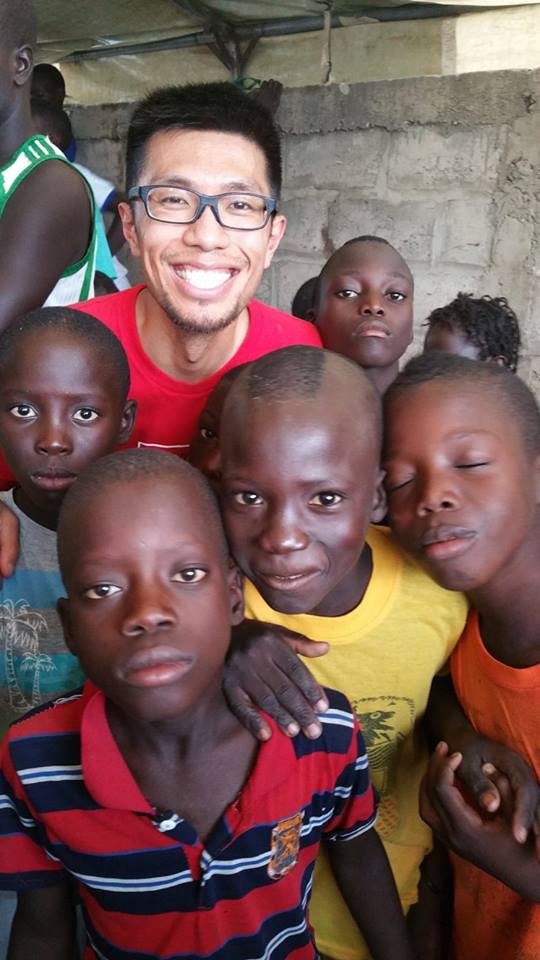 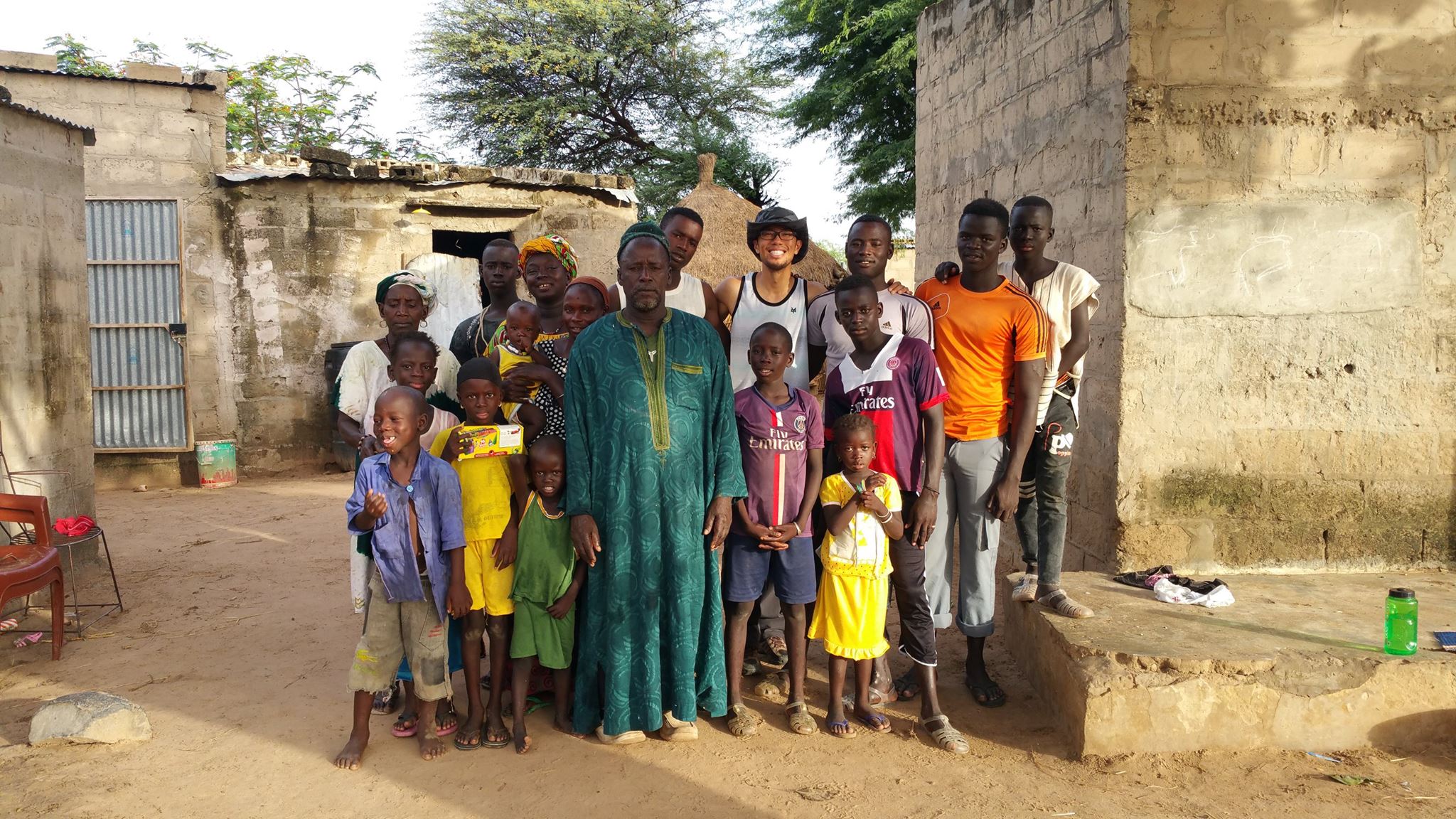 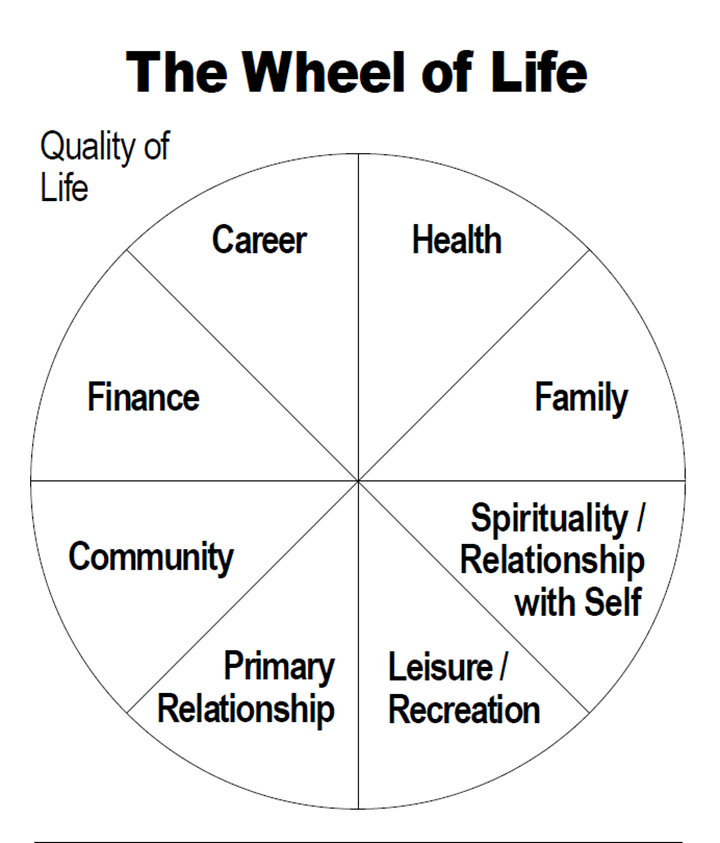 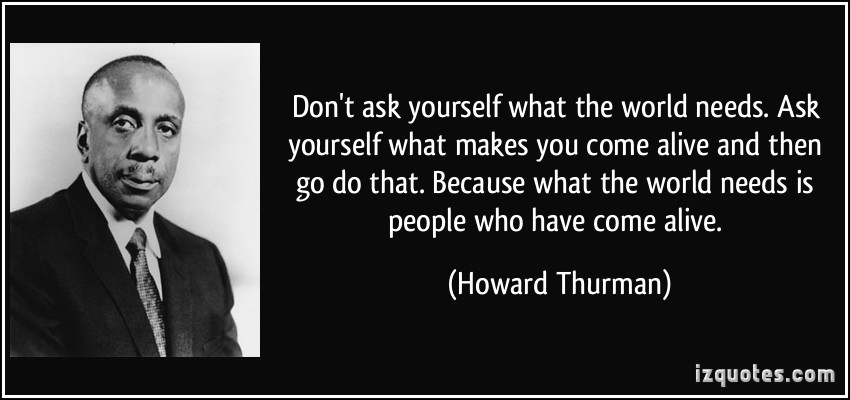 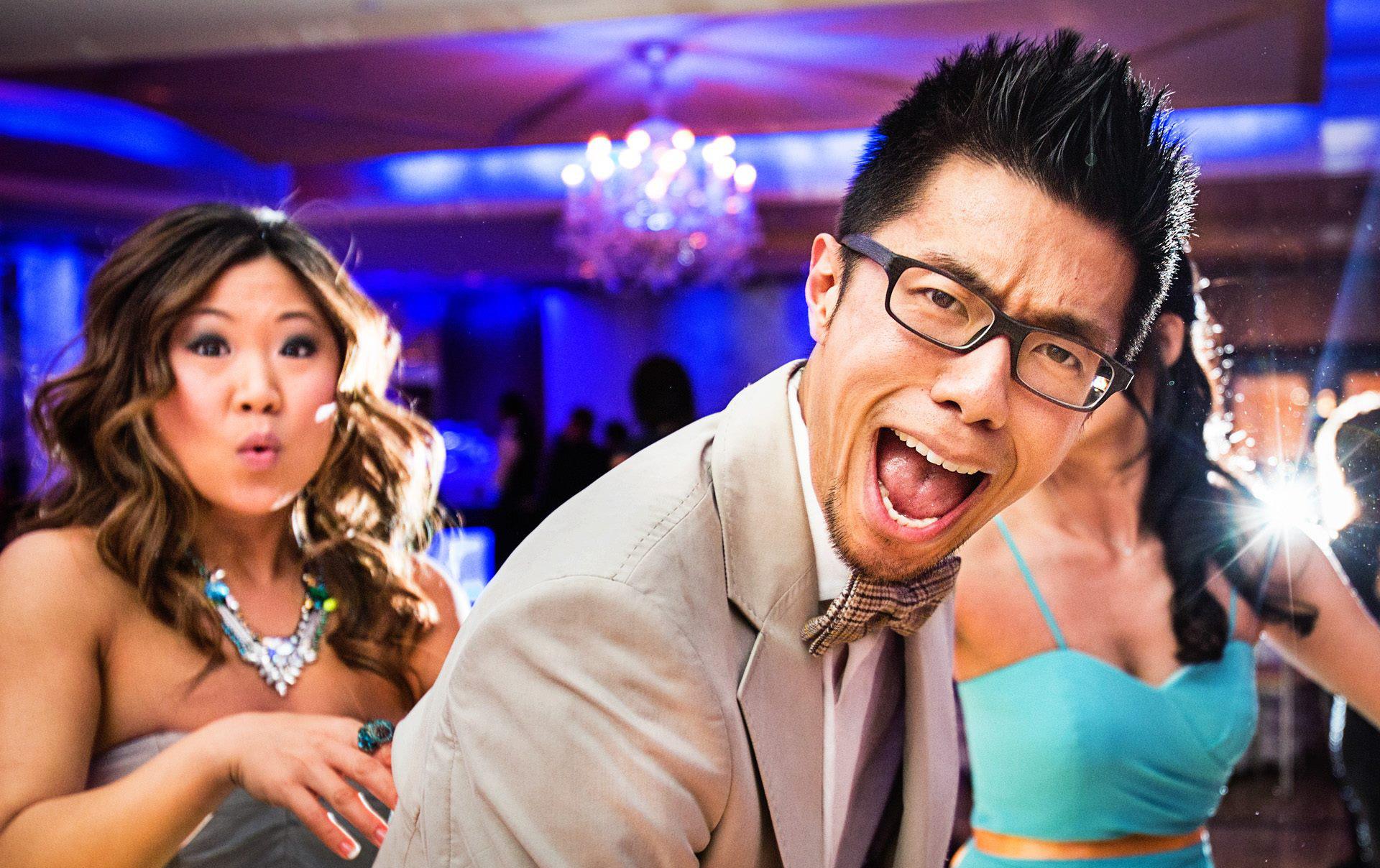 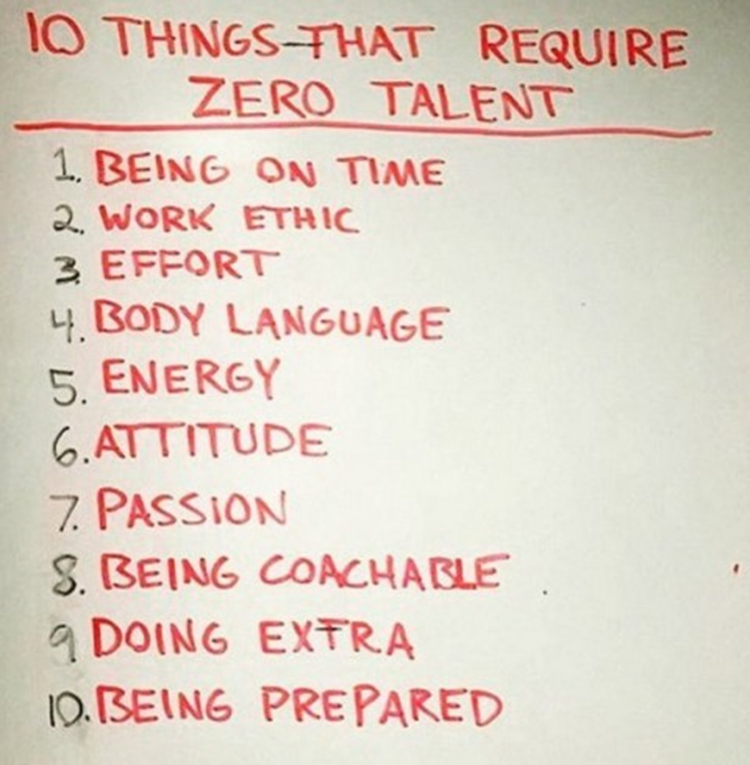